A few Ecuadorian Birds
Wayne Van Devender
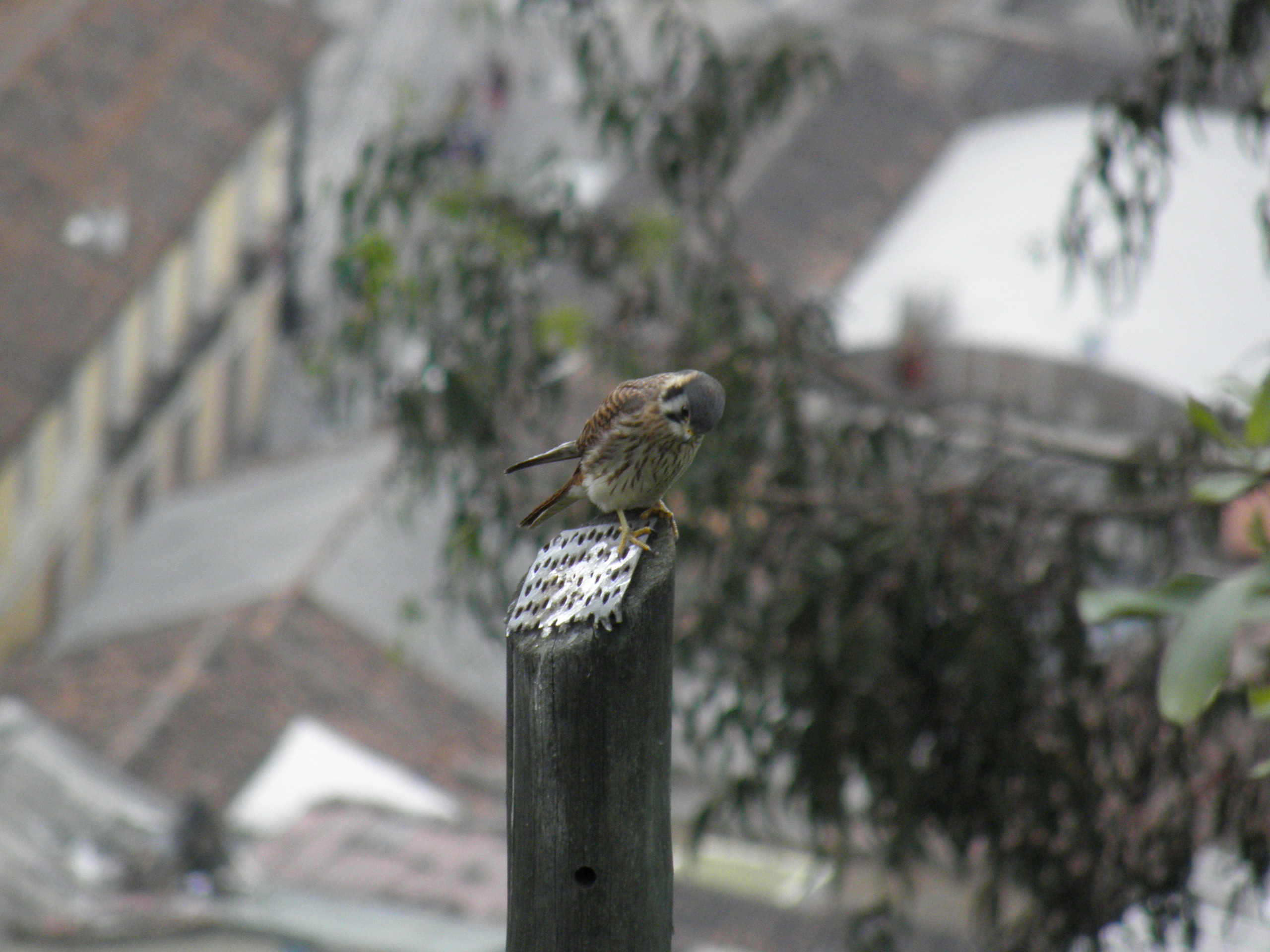 American kestrel
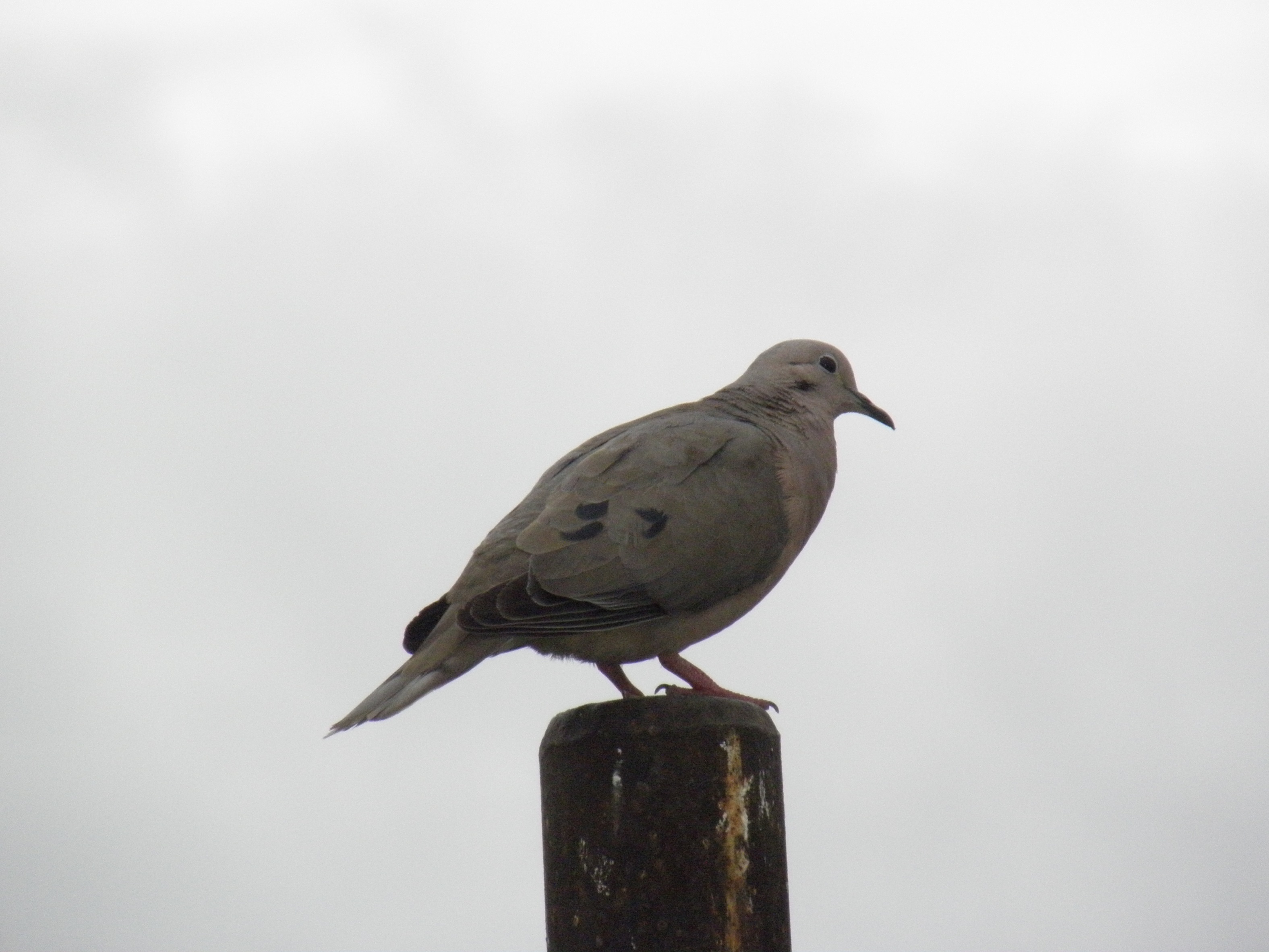 Eared dove
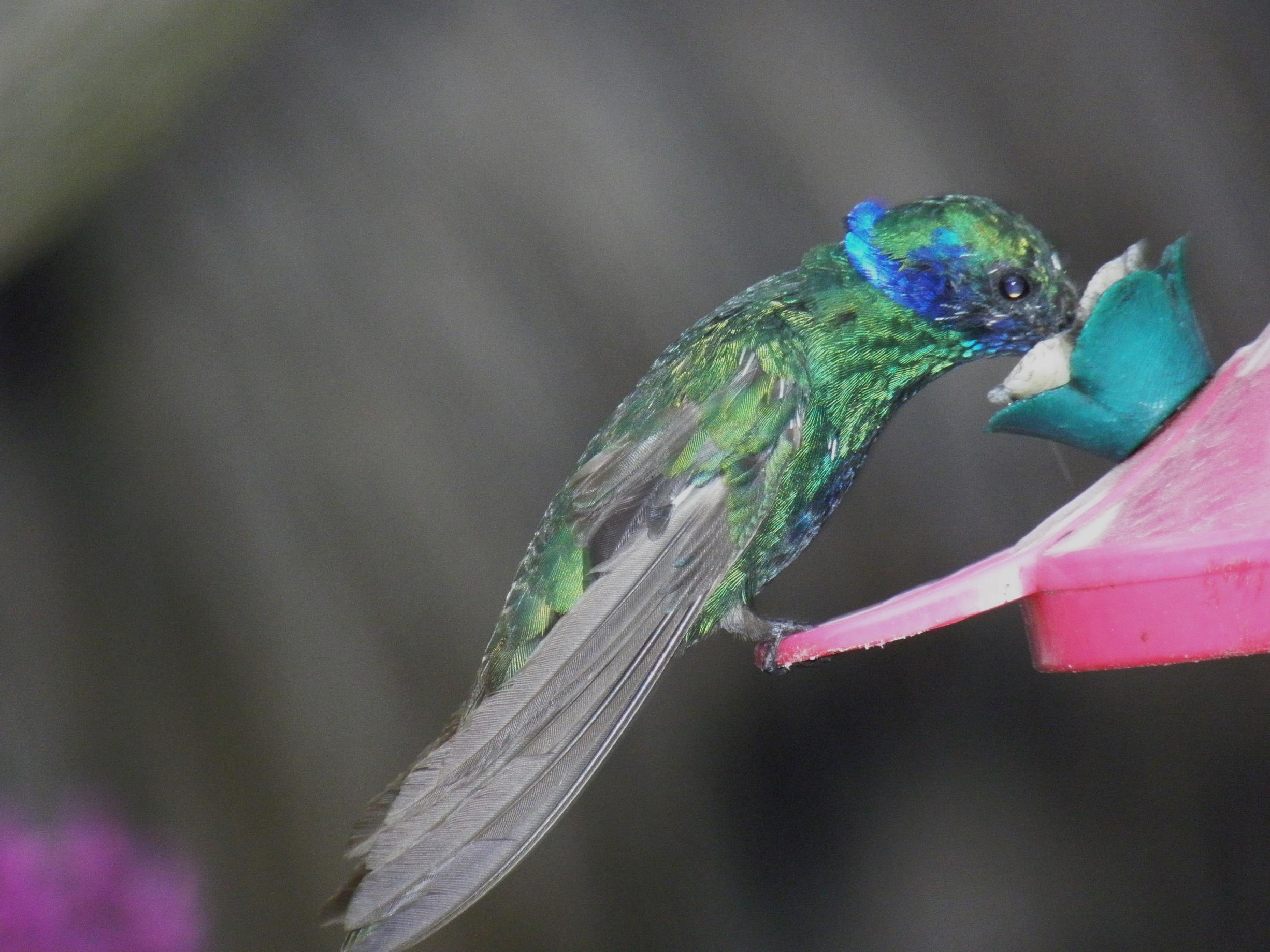 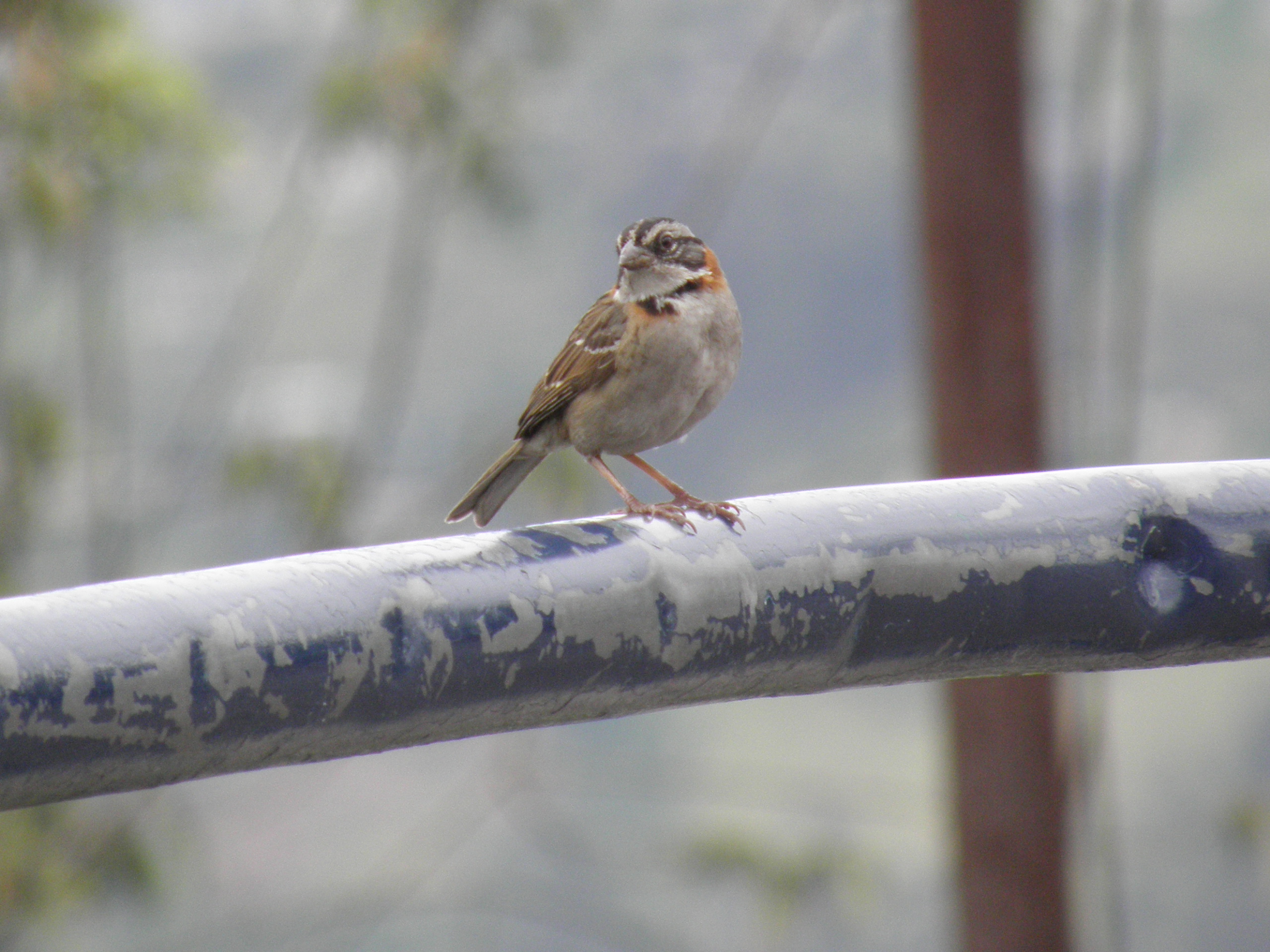 Rufous-naped sparrow
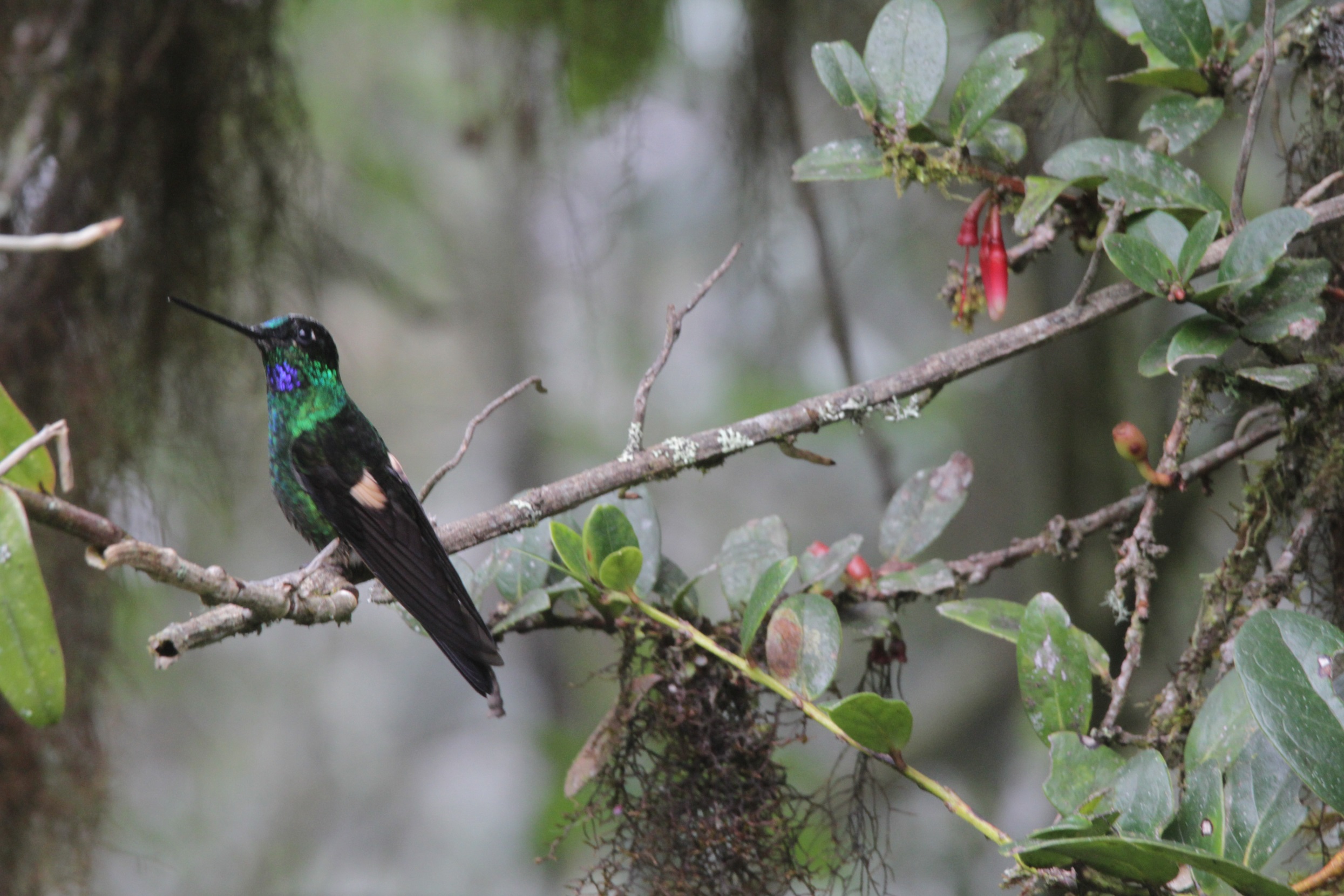 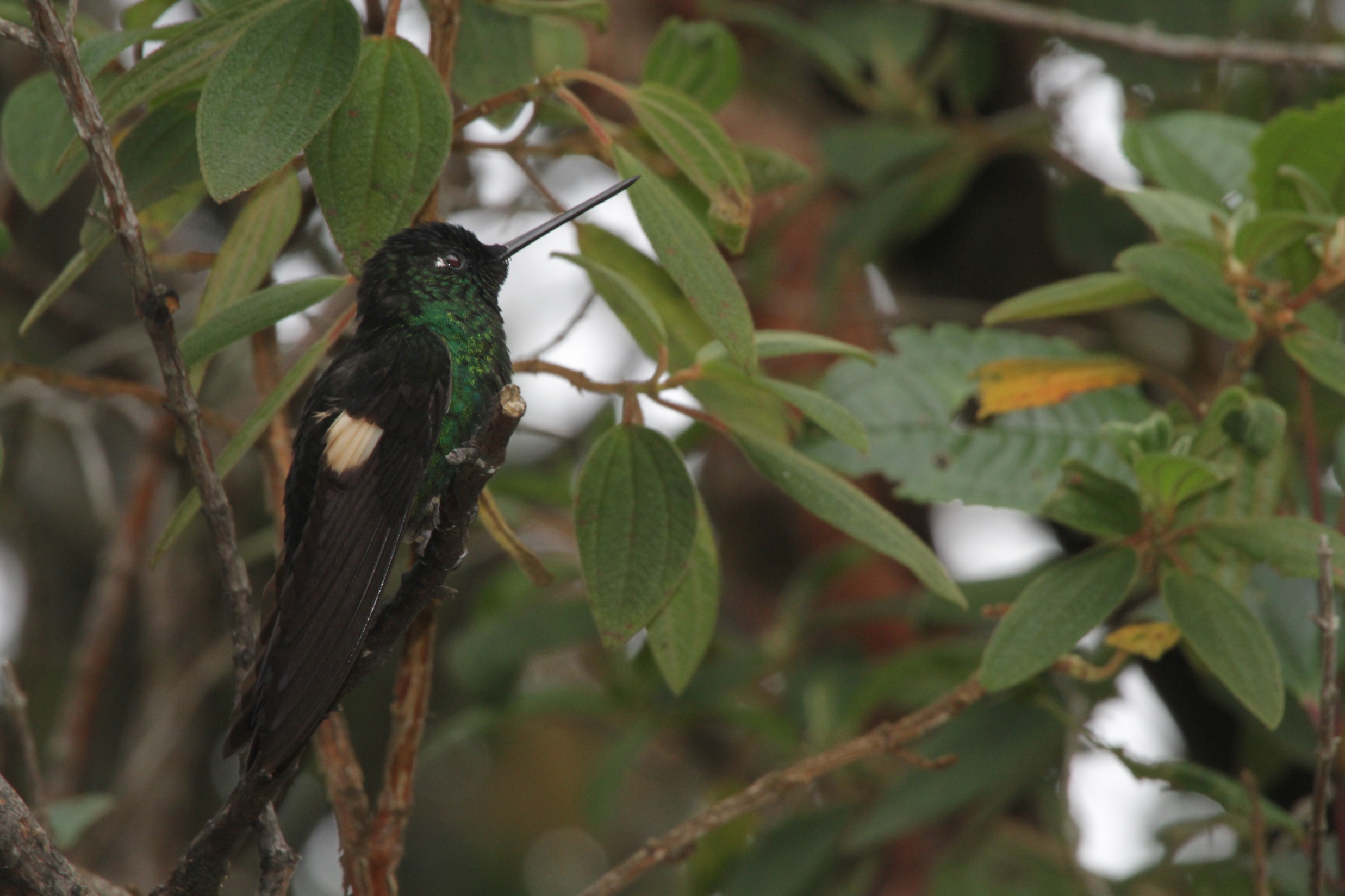 Buff-winged star frontlet
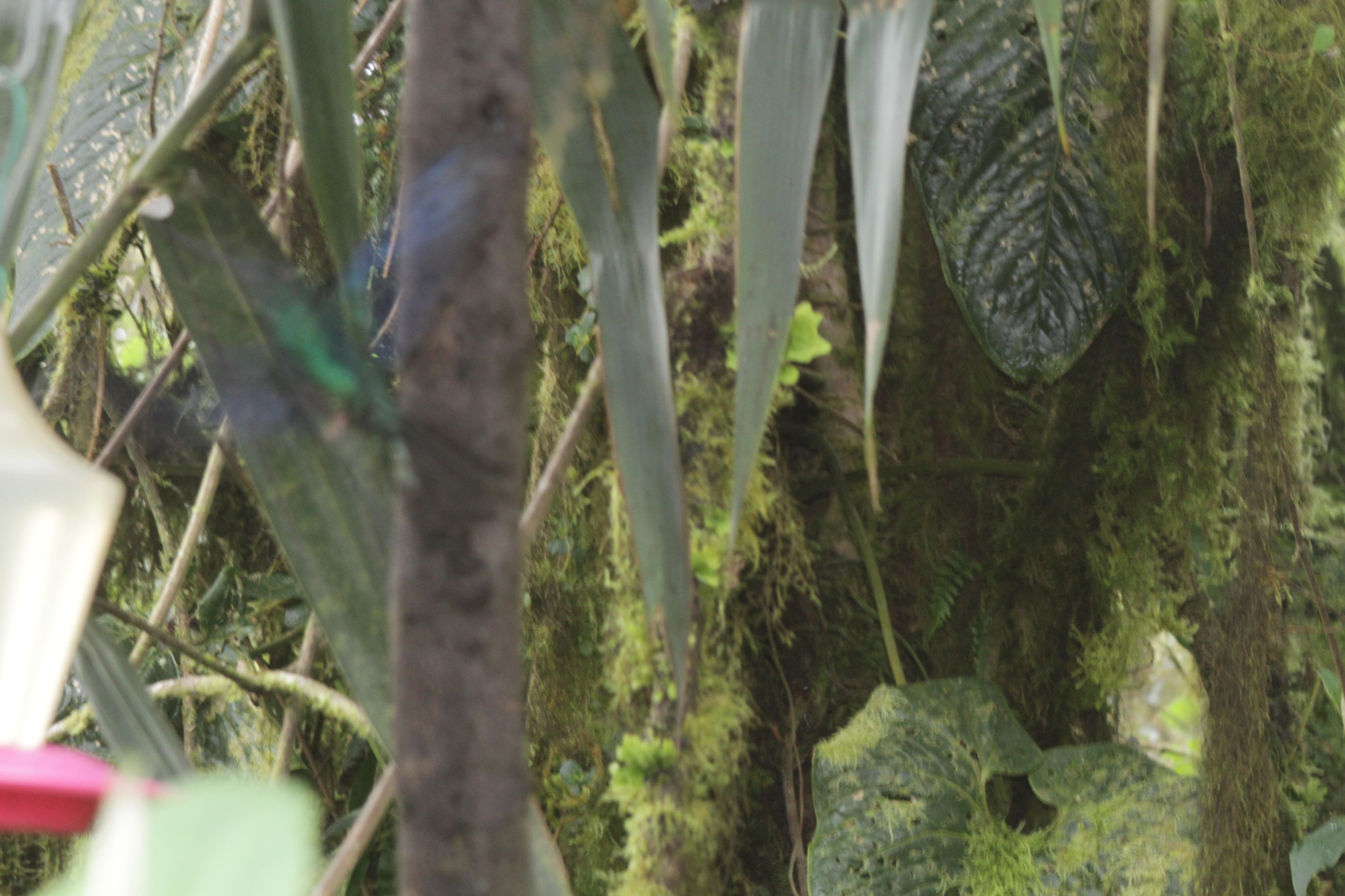 Great saphirewing
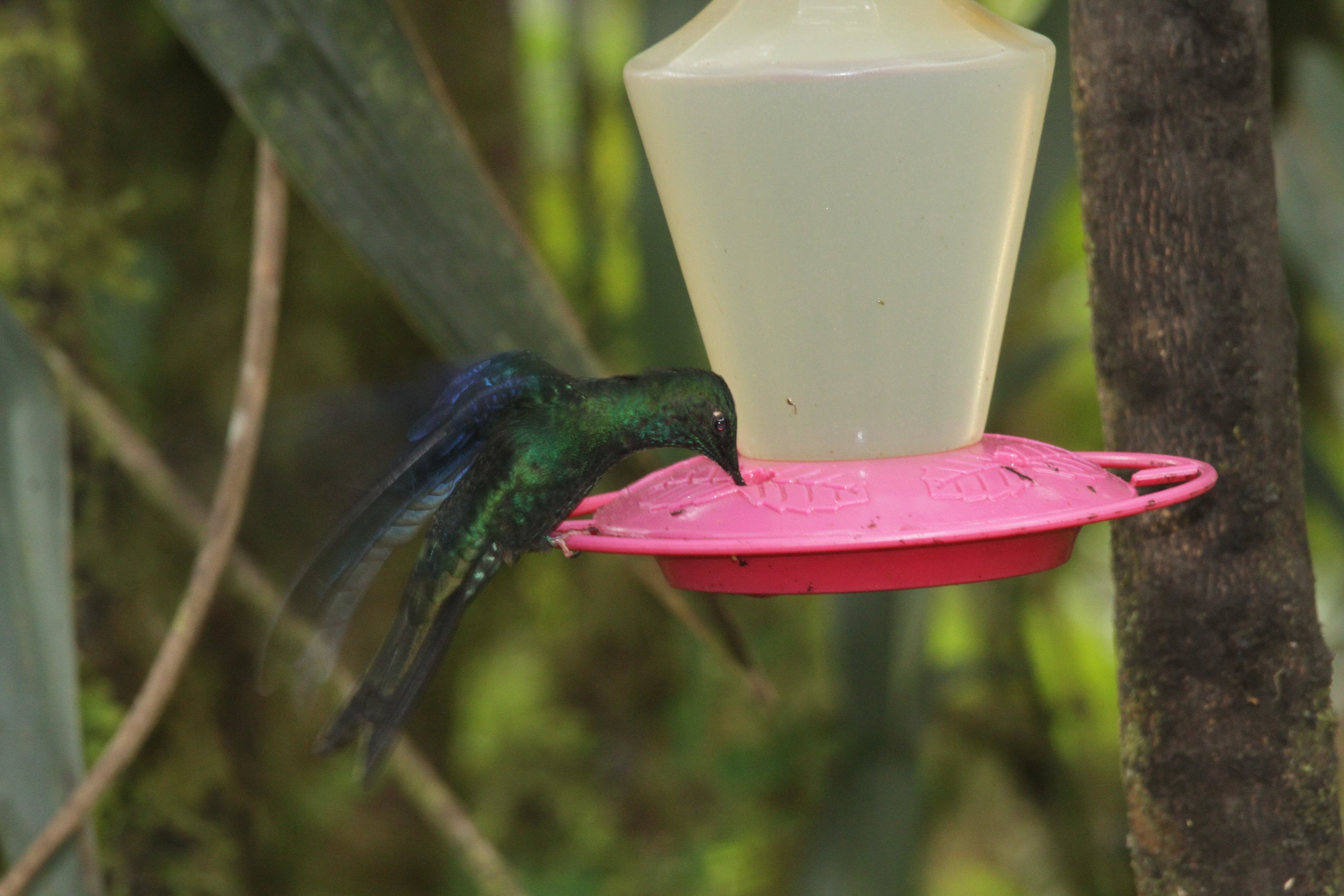 Great saphirewing
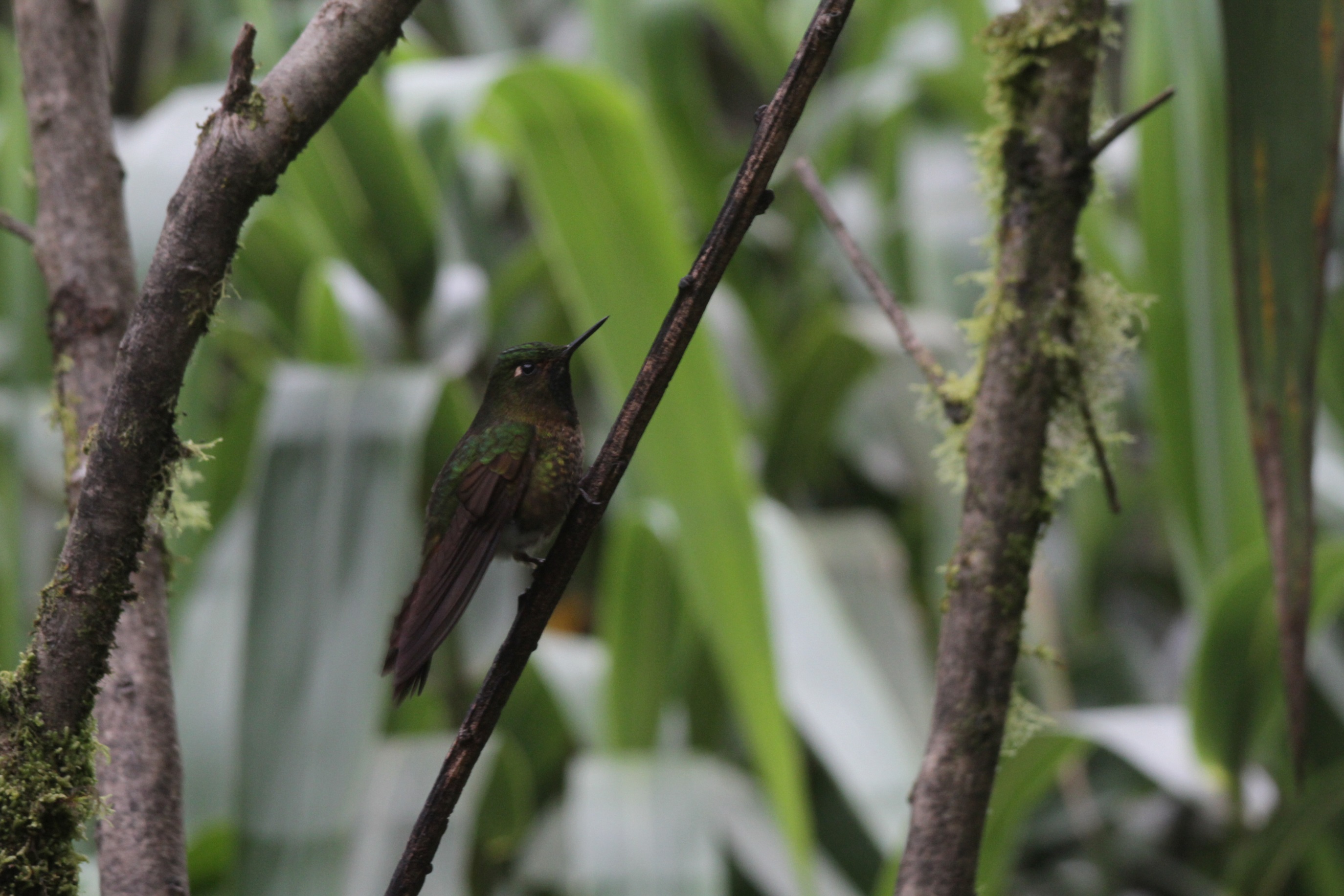 Tyrian metaltail
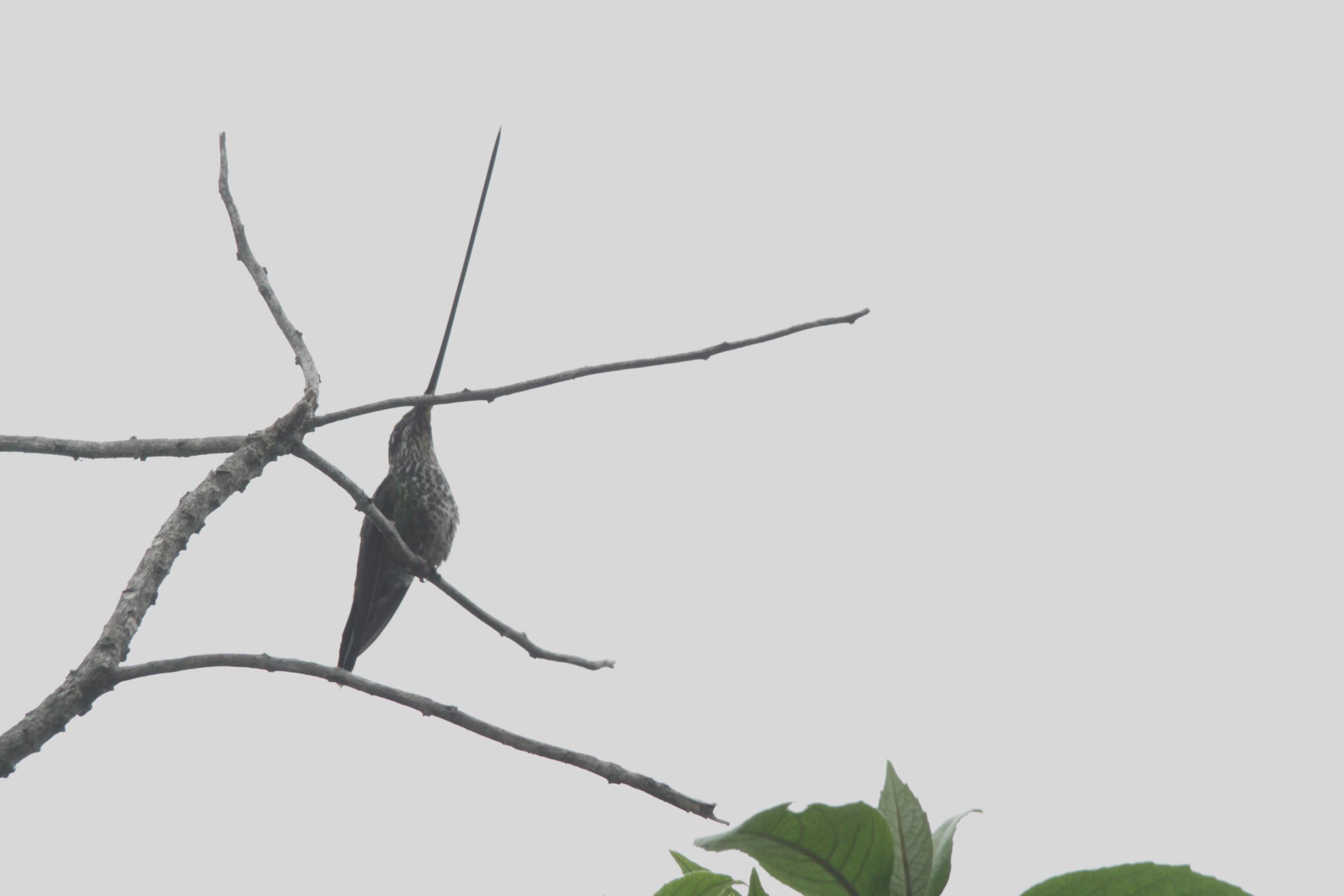 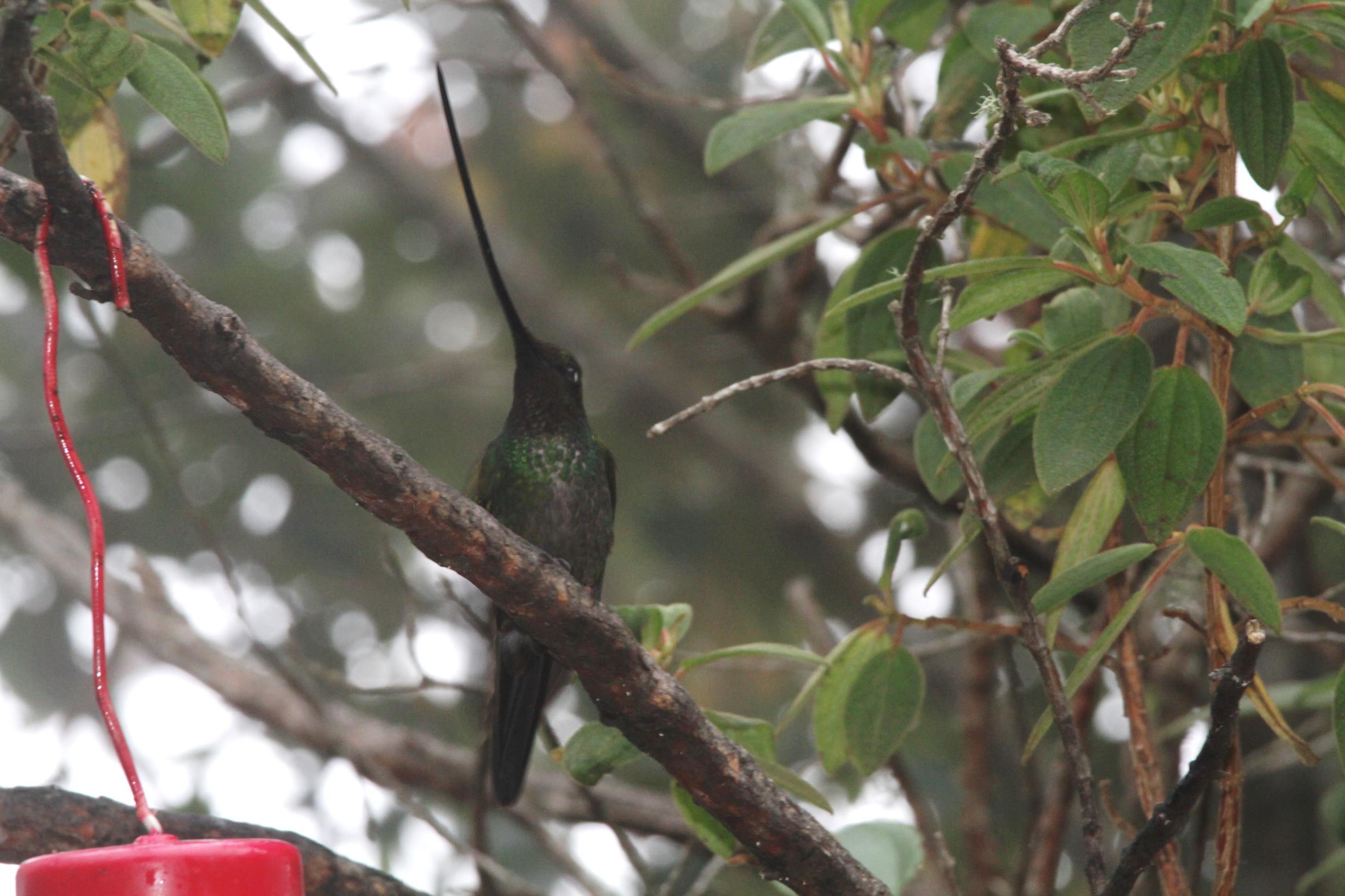 Sword-billed hummingbird
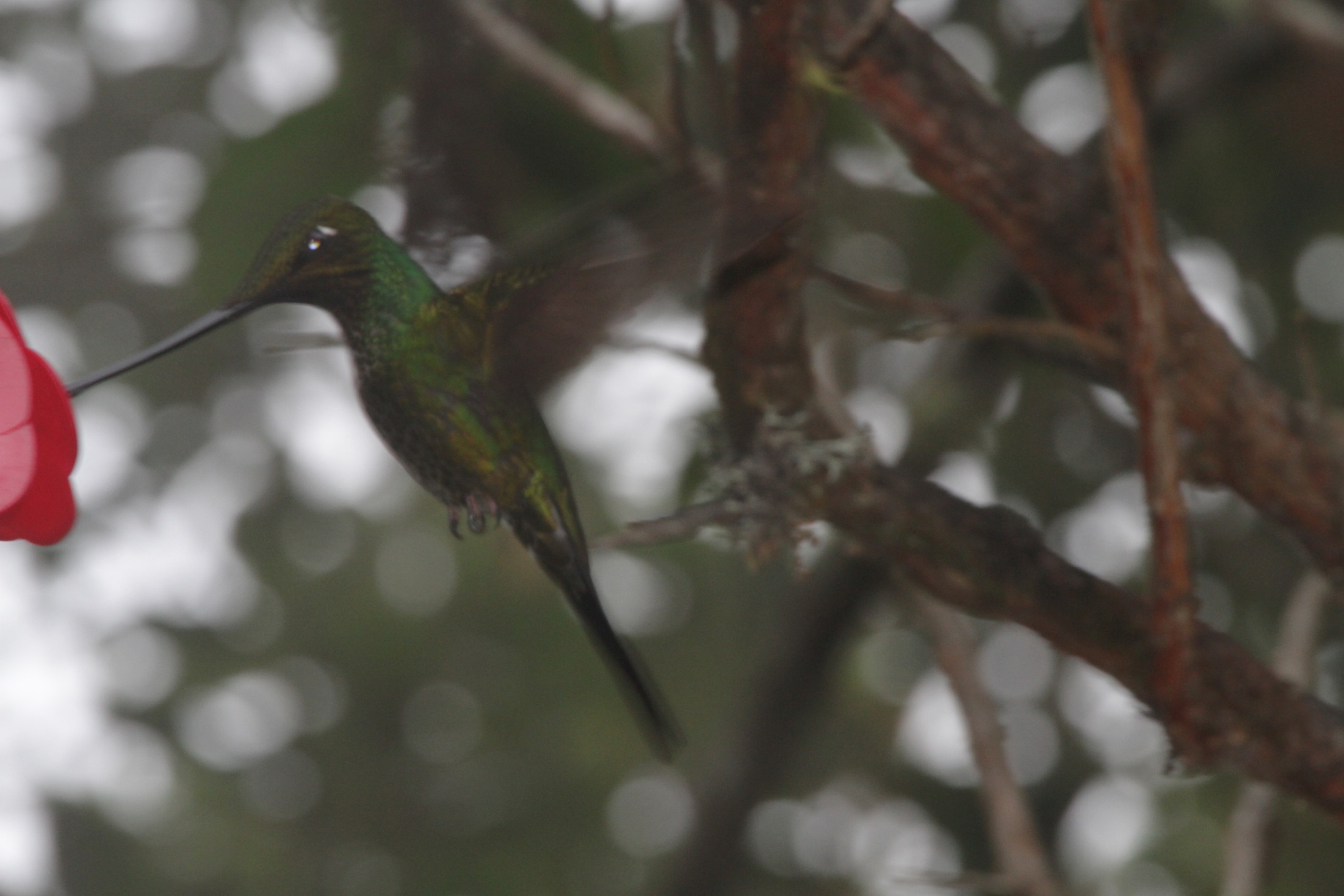 Sword-billed hummingbird
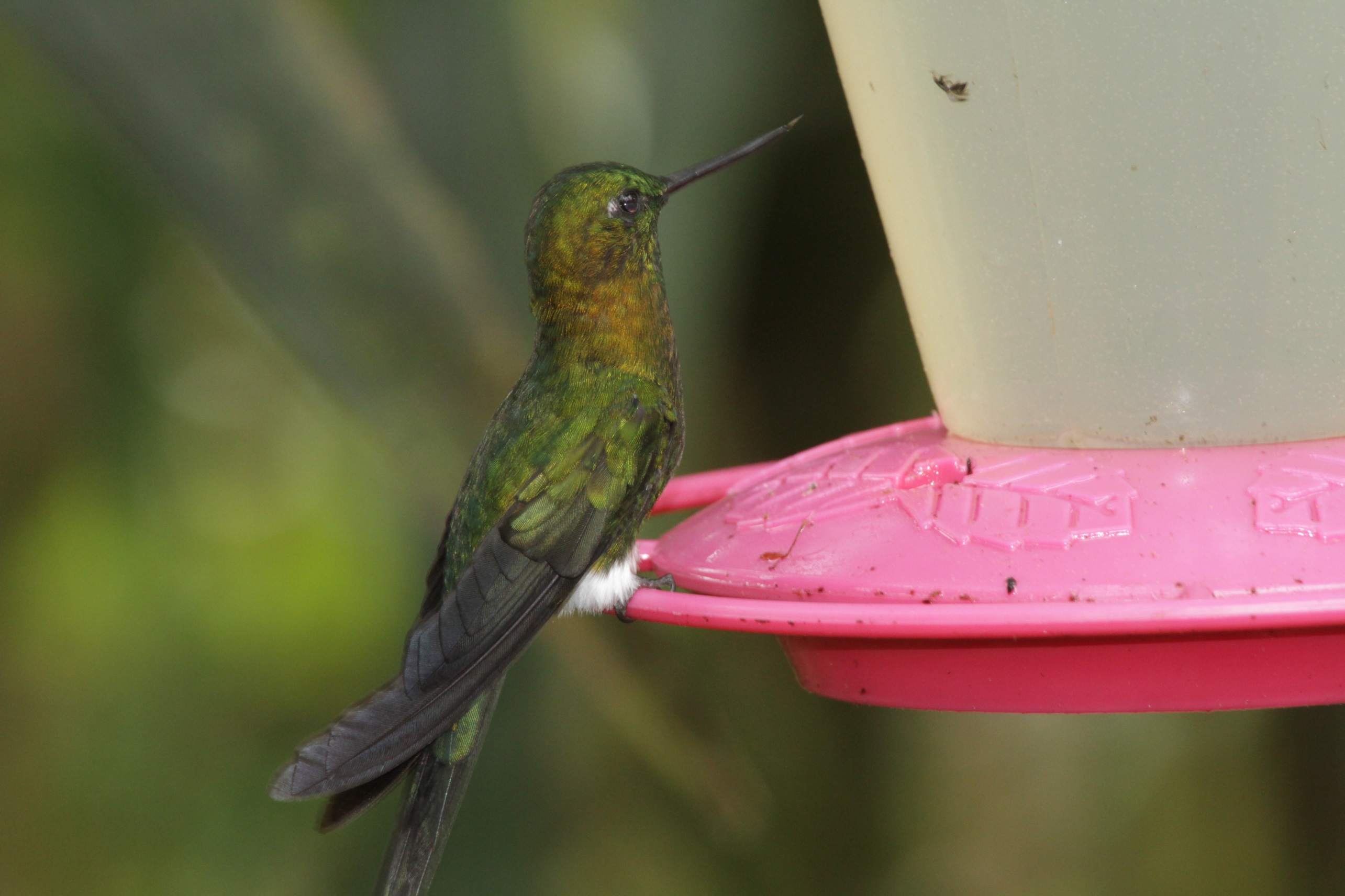 Golden-breasted puffleg
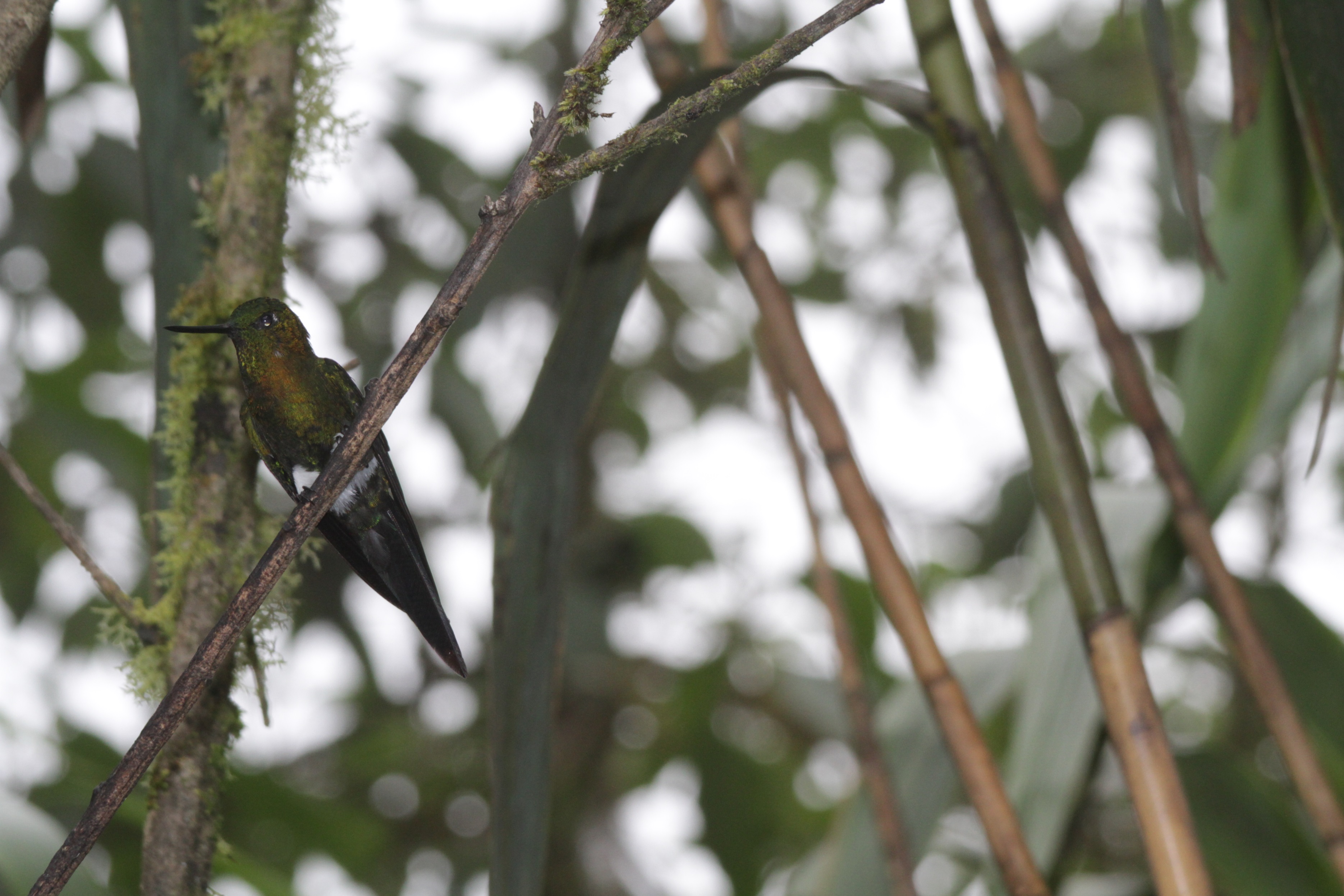 Golden-breasted puffleg
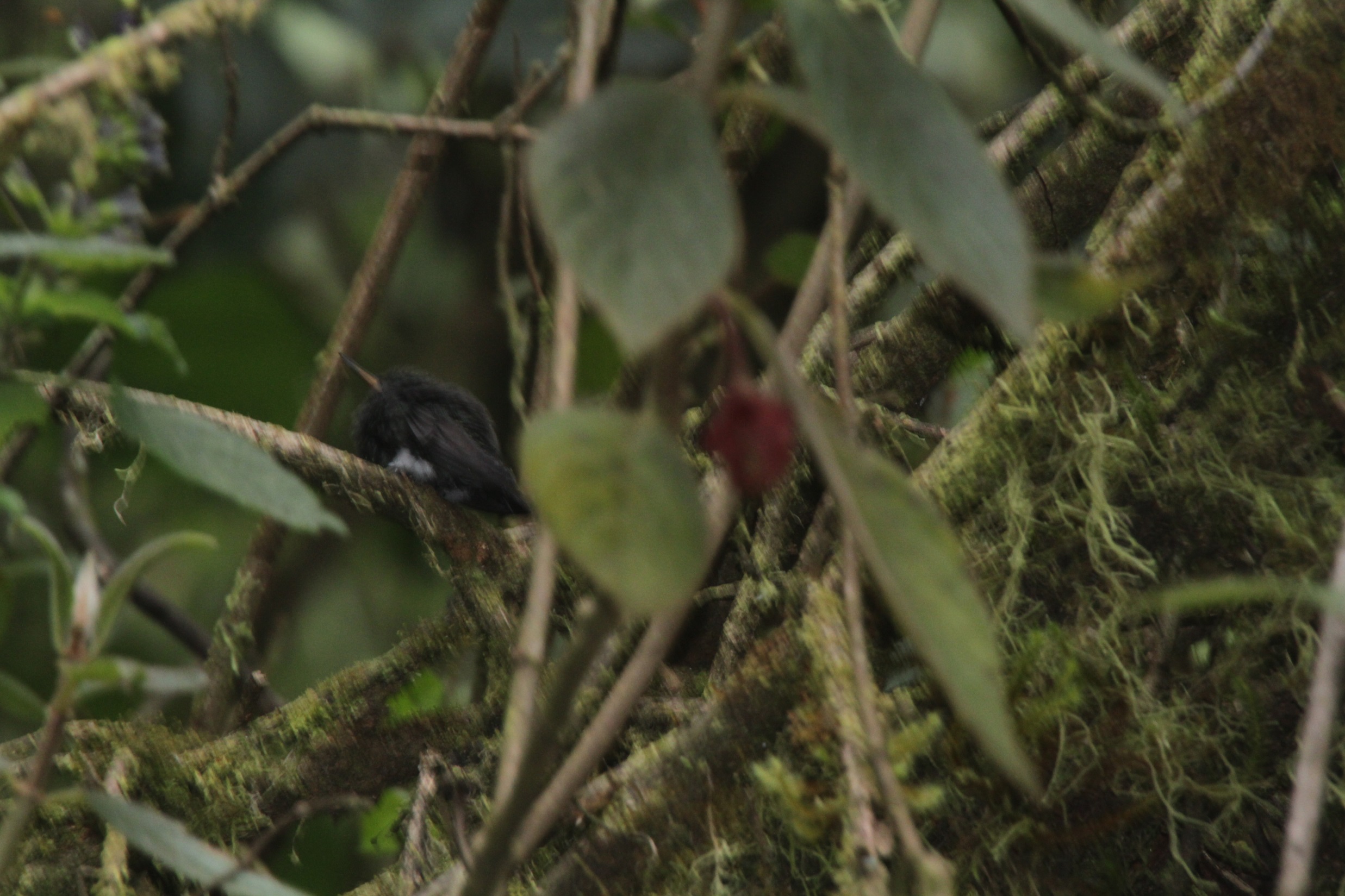 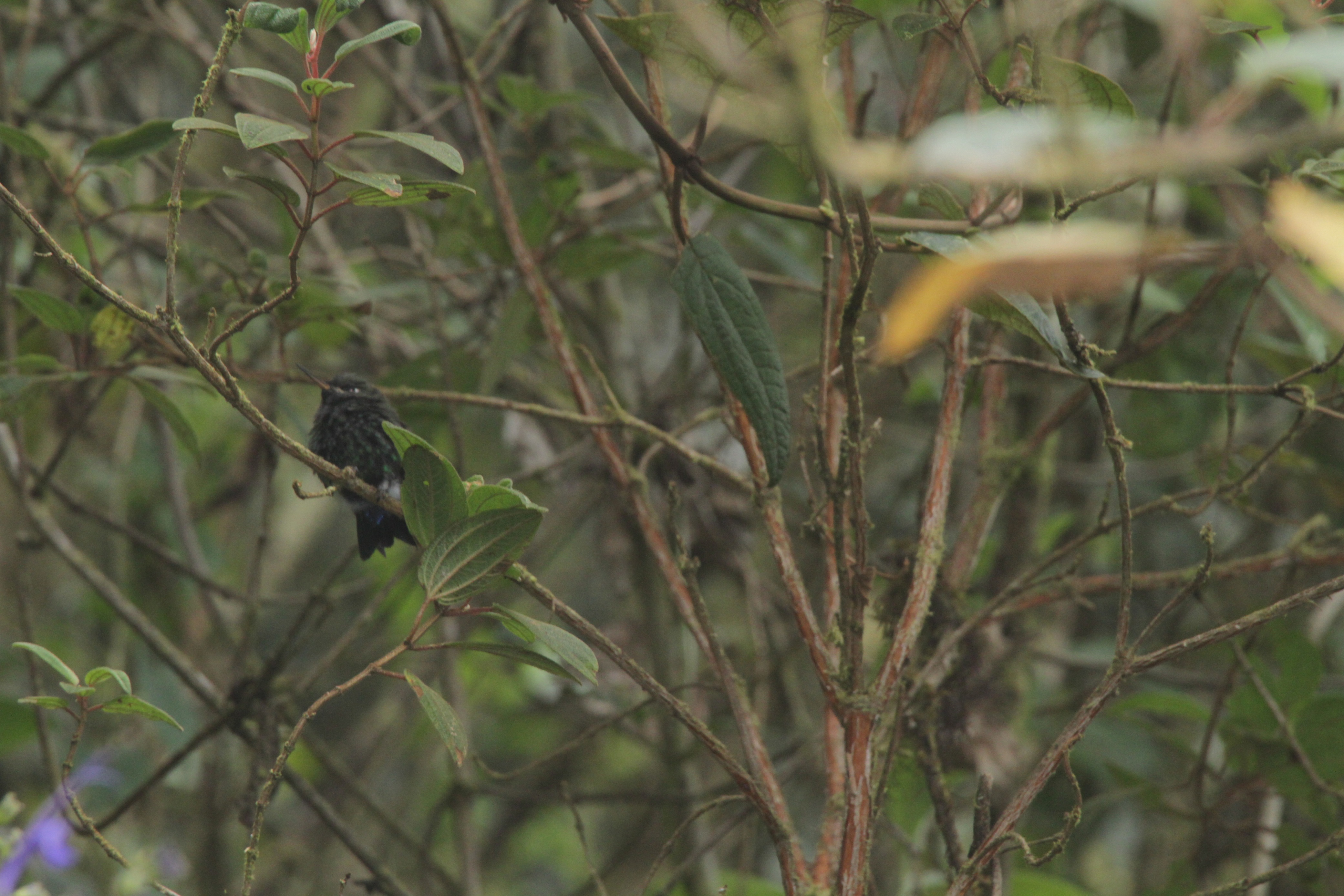 Black-breasted puffleg
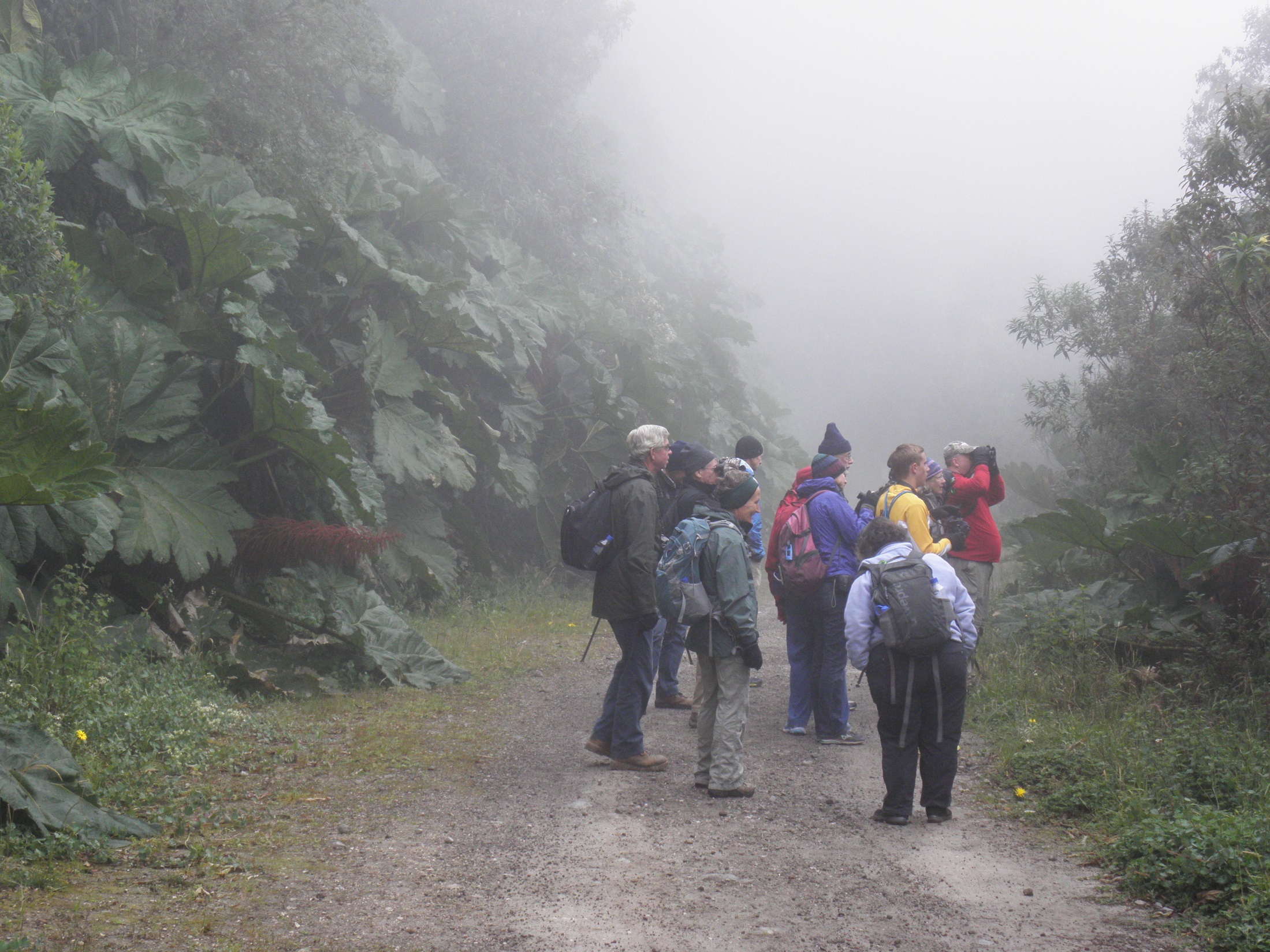 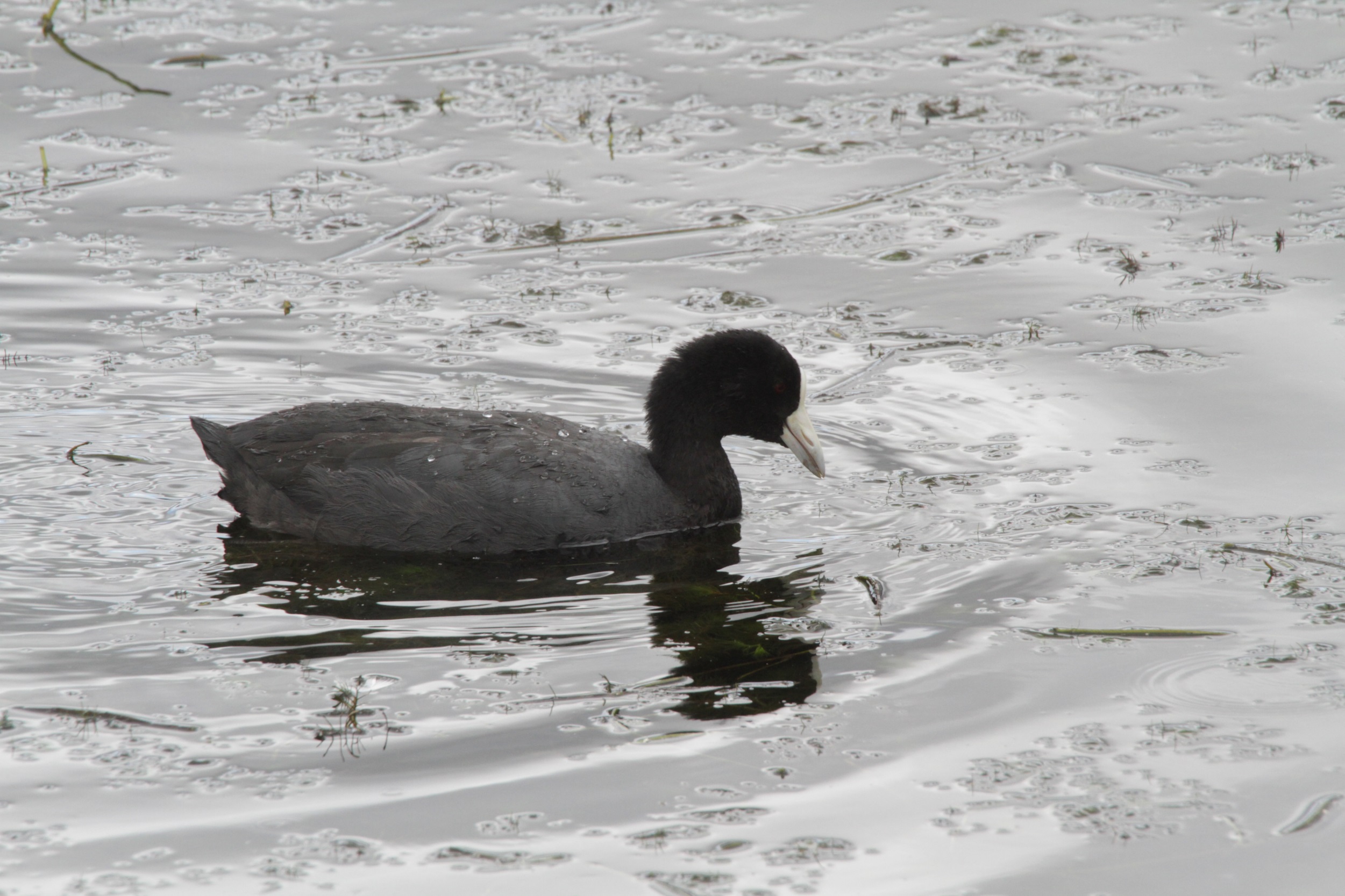 Andean coot
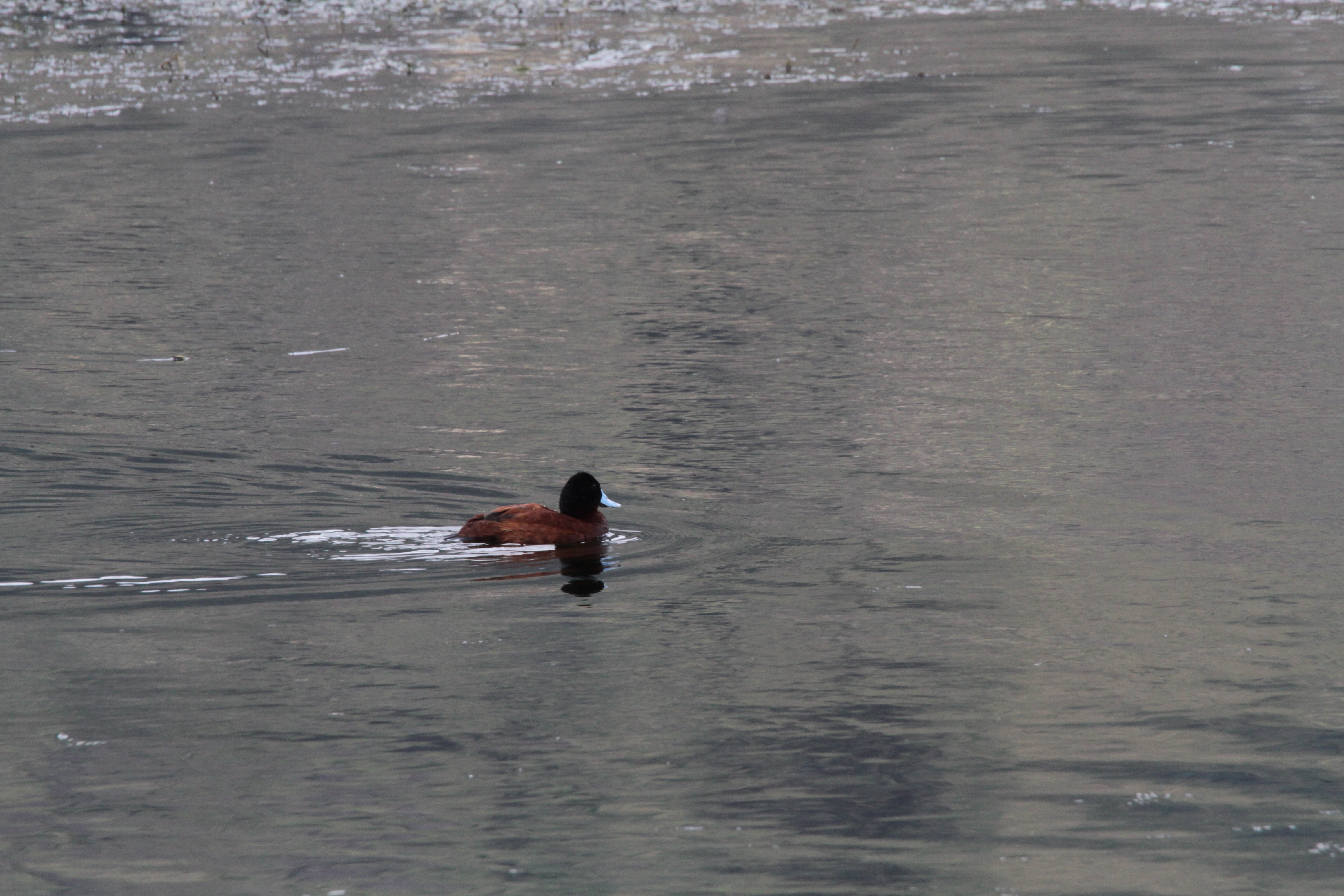 Ruddy duck
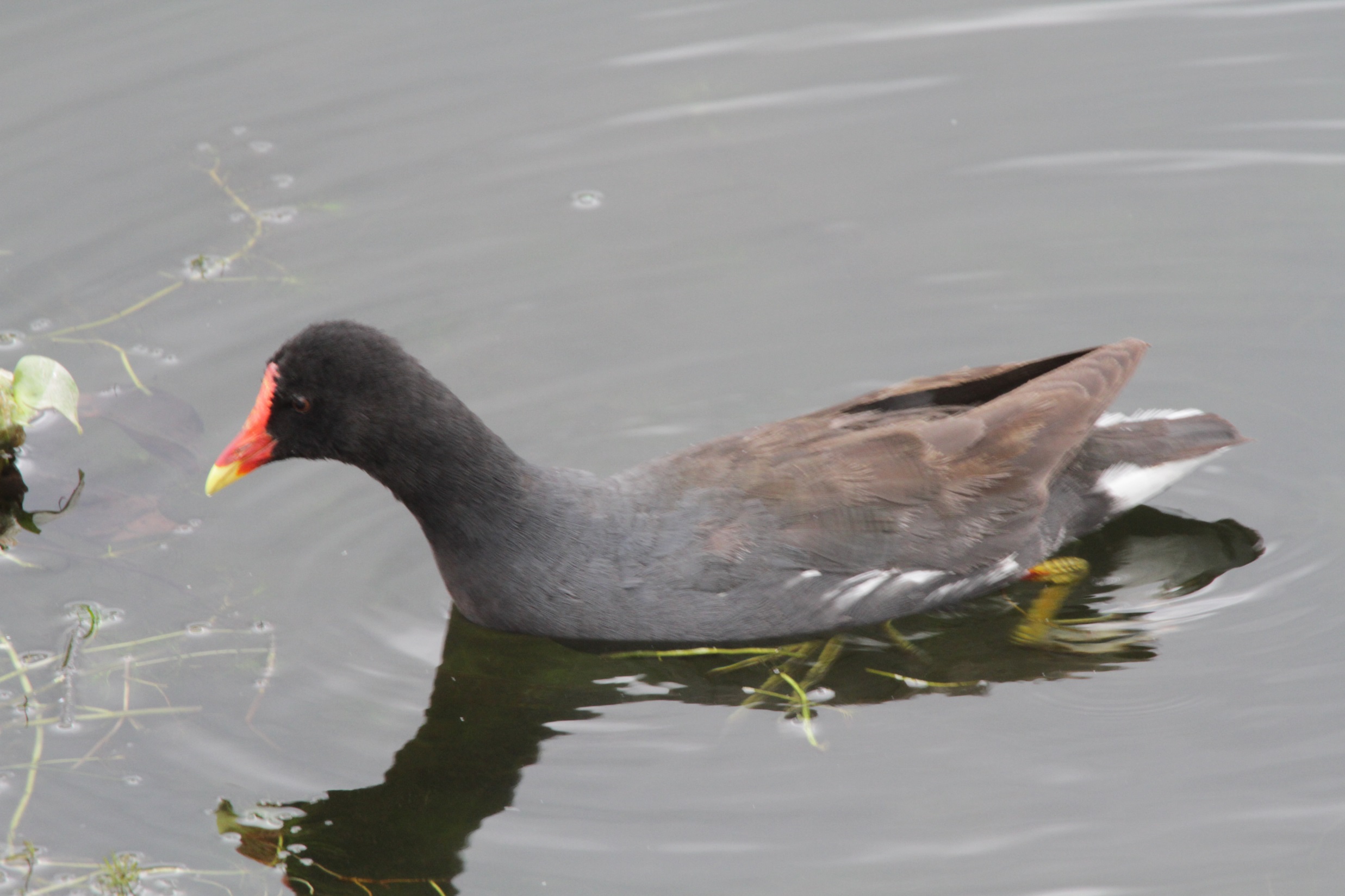 Common moorhen
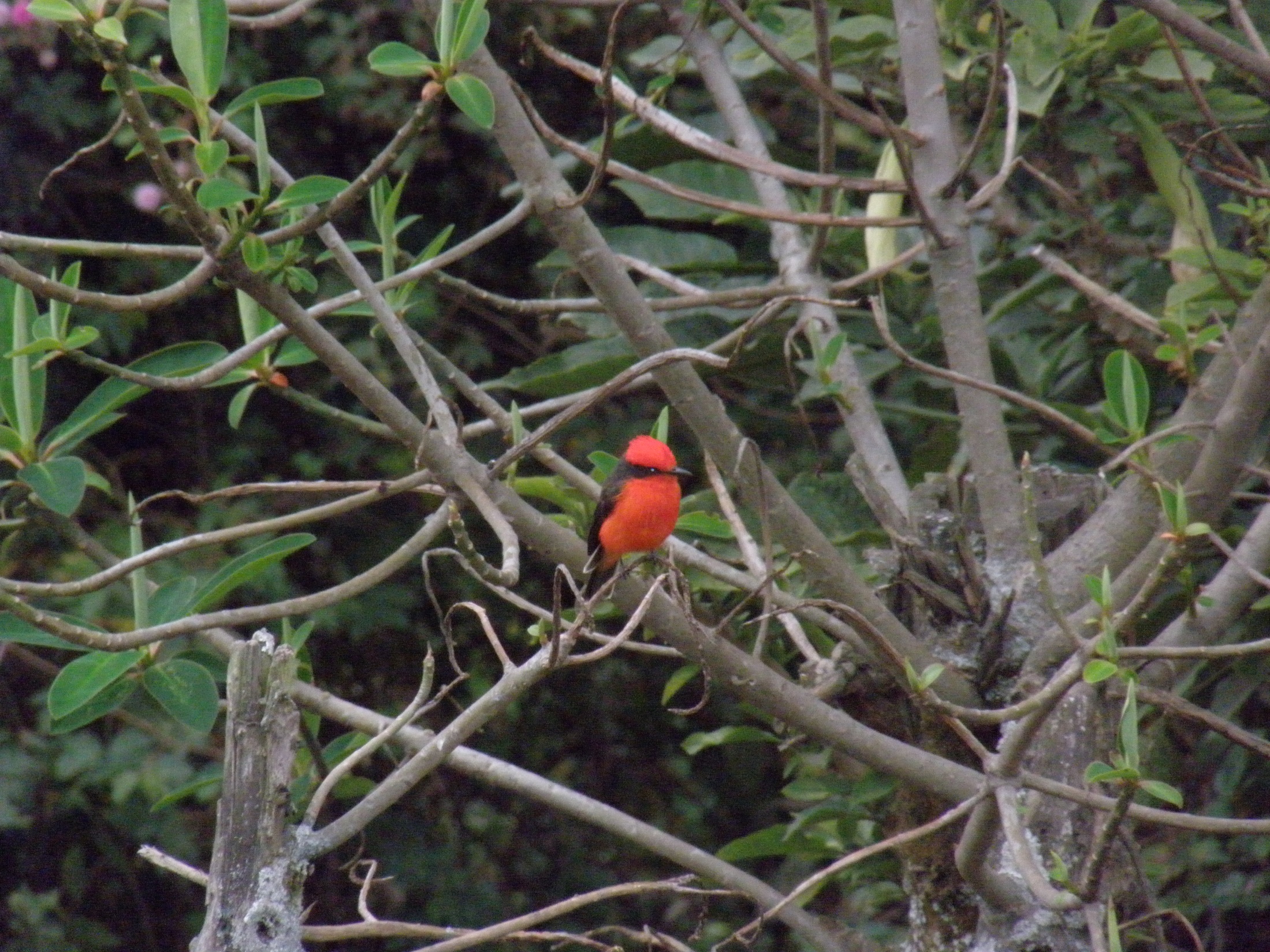 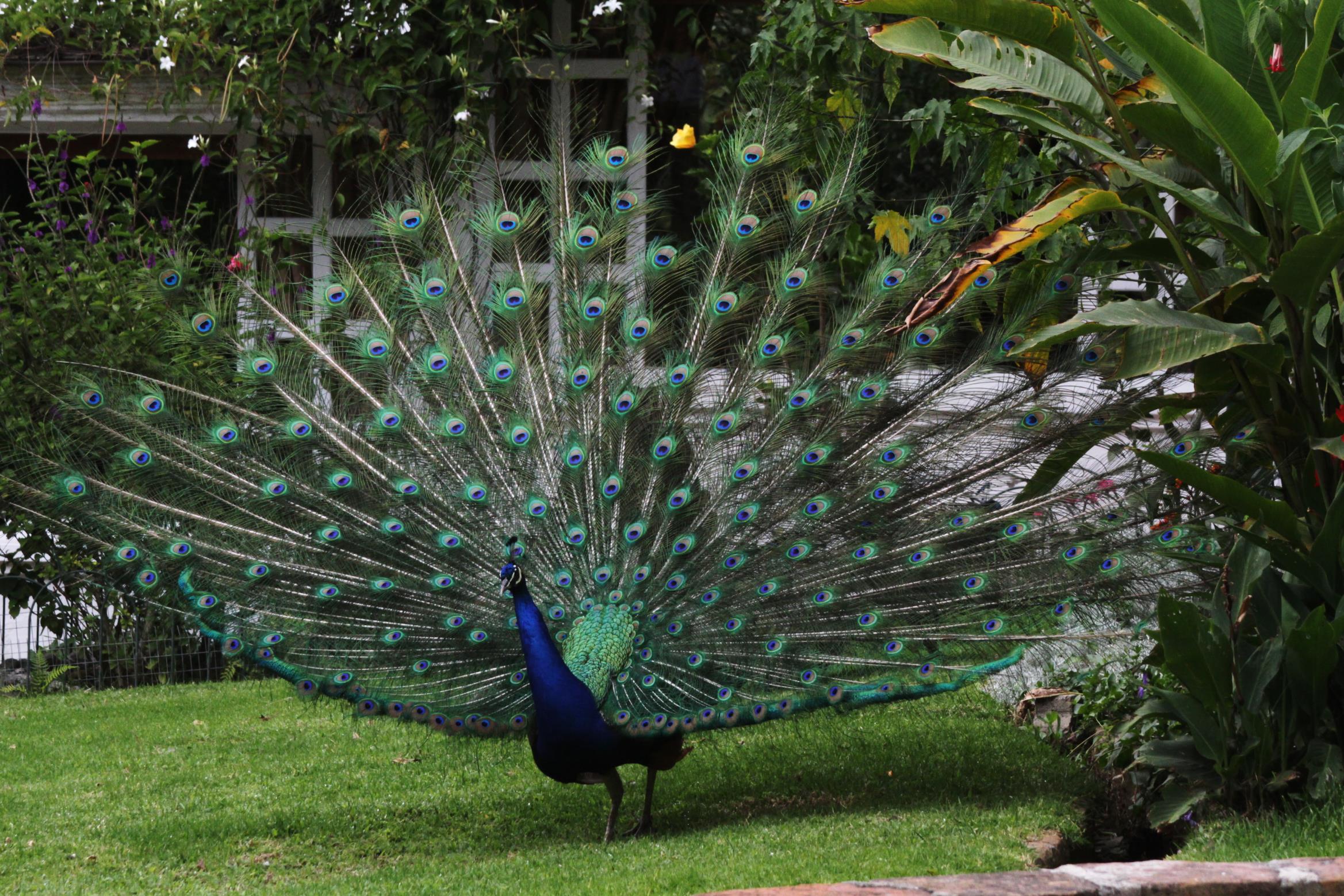